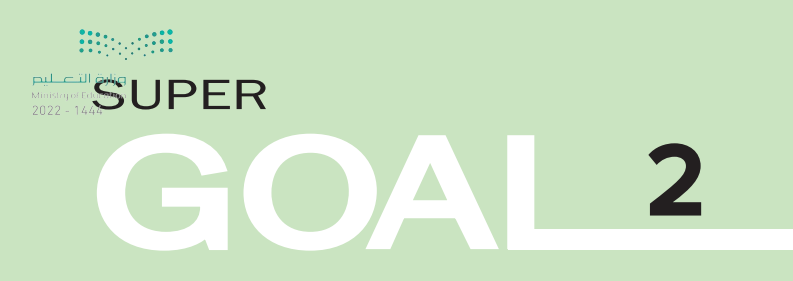 U6
ثاني متوسط
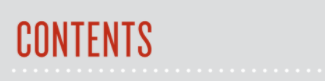 book contents
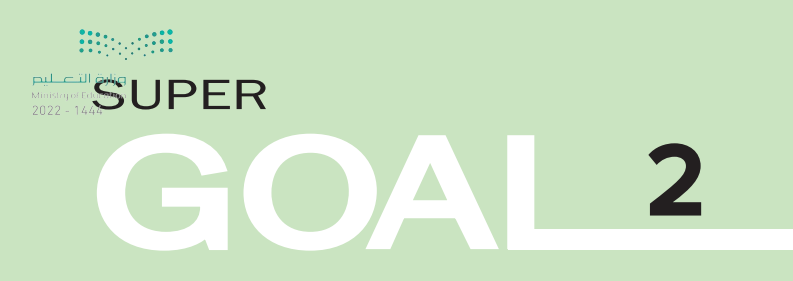 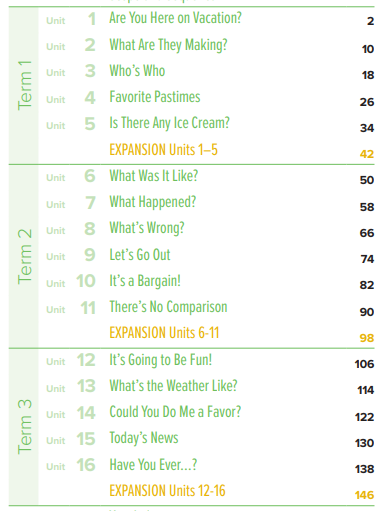 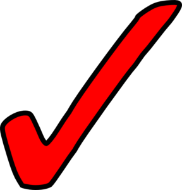 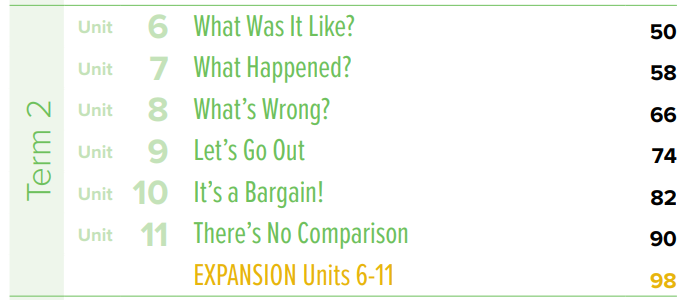 ثاني متوسط
T.Noureyah Alghamdi
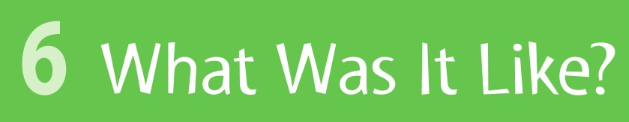 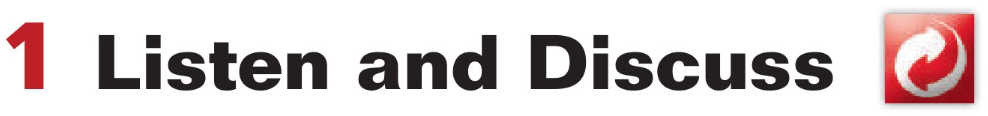 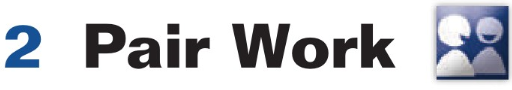 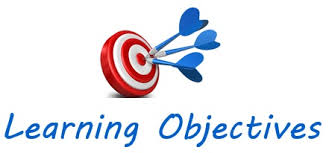 SG2 U6
Page 50 & 51
♥
Match the museum to its description
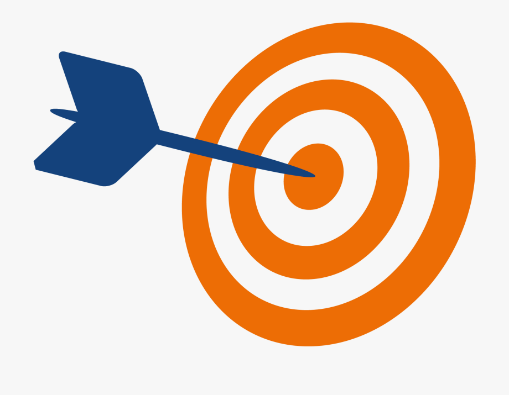 Ask about a museum kind
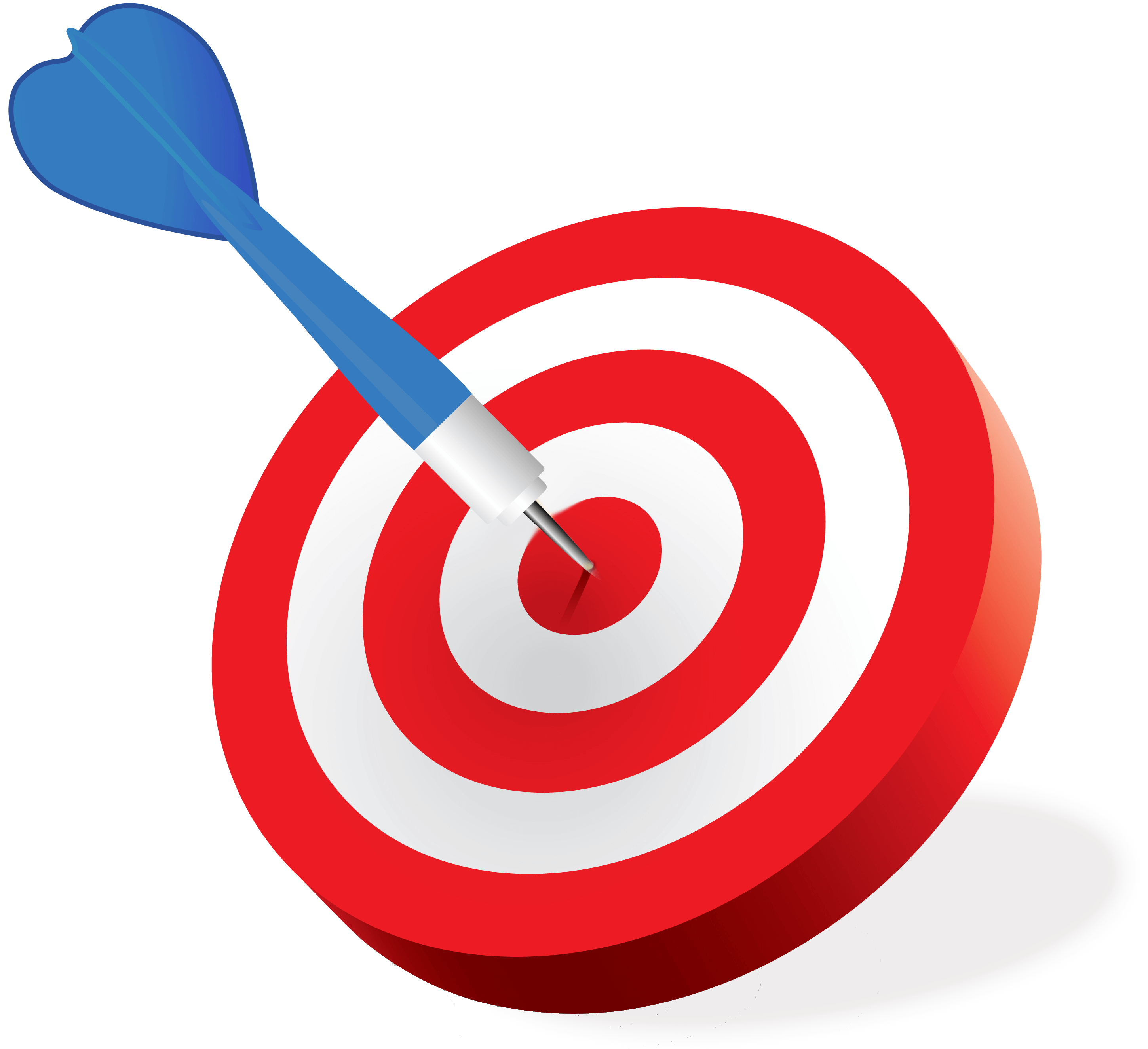 Ask abut latest events
SG2 U6
Page 50 & 51
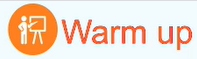 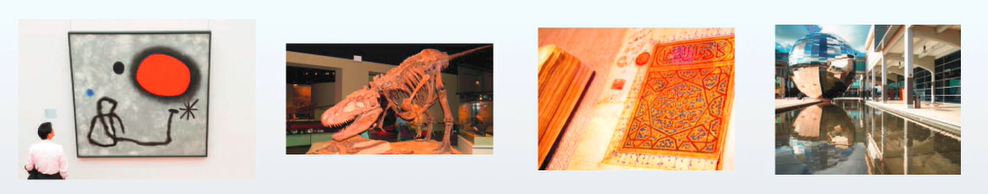 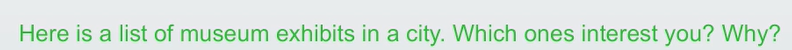 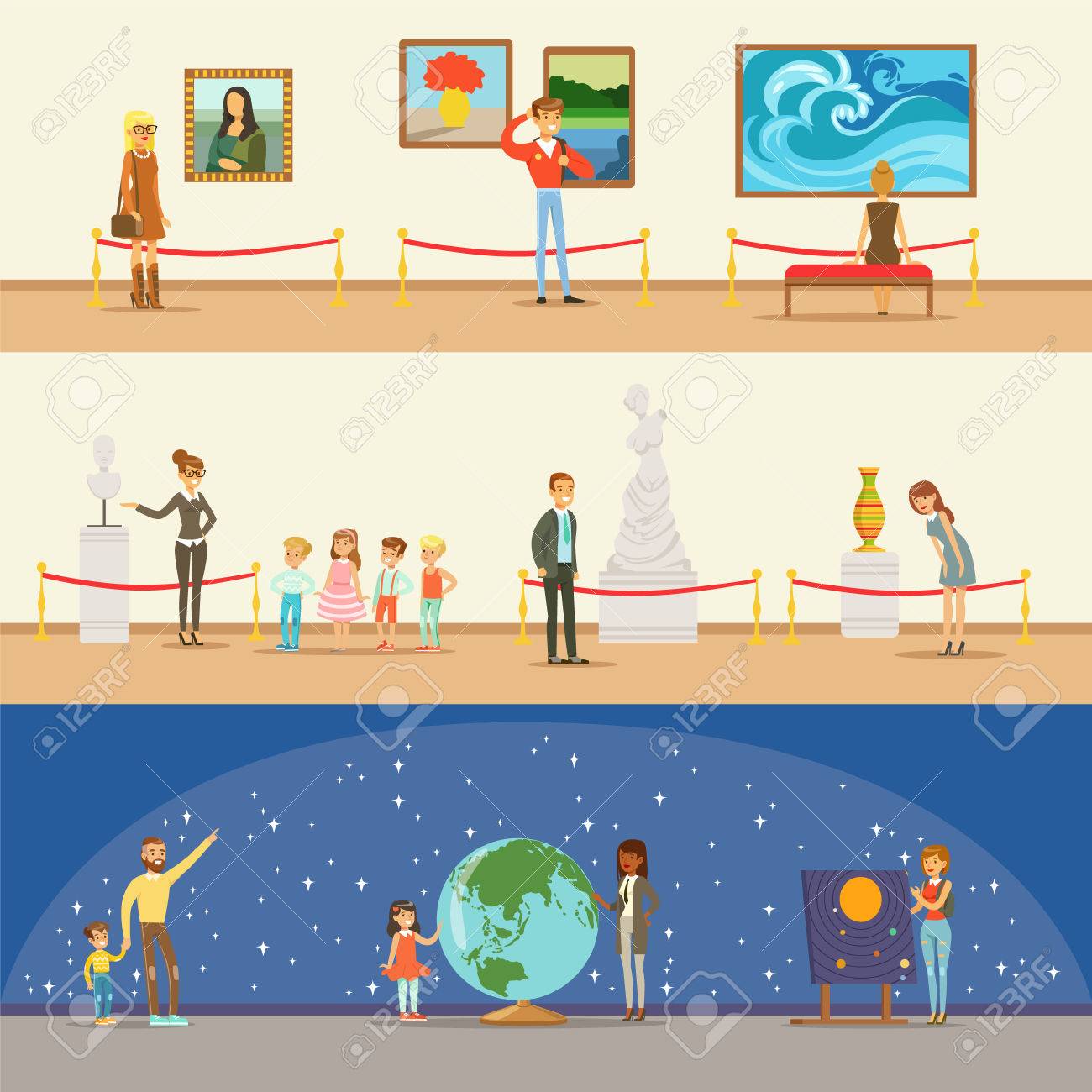 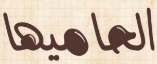 SG2 U6
Page 50 & 51
Museum exhibits
SG2 U6
Page 50
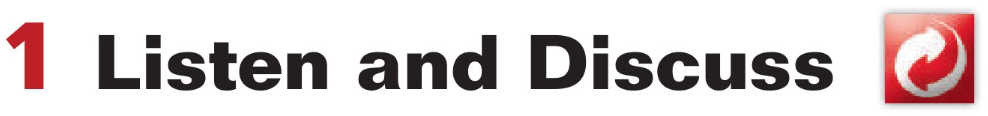 Before listening
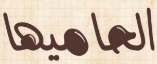 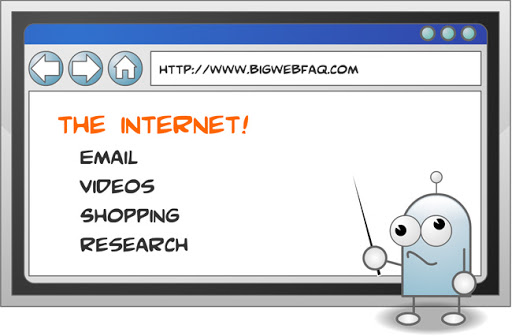 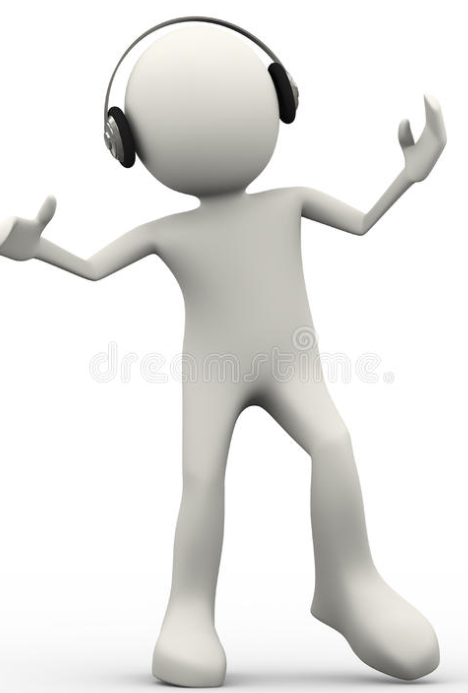 Open your books to page 48 and look at the web page. 
Answer the questions such as the following:
museum exhibits
1.What is the subject of the web page?
The “What’s On?” Museum Guide
2.What’s the name of the web page?
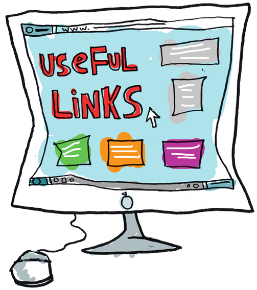 What is happening?
3.What does “What’s on?” mean?
4.What are the four types of museums?
contemporary art, natural history, Islamic heritage, science and technology
5.Where can you see dinosaurs?
Museum of Natural History
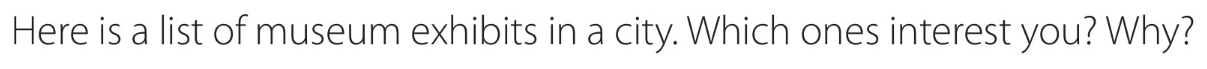 Spain
6.What country is the artist from?
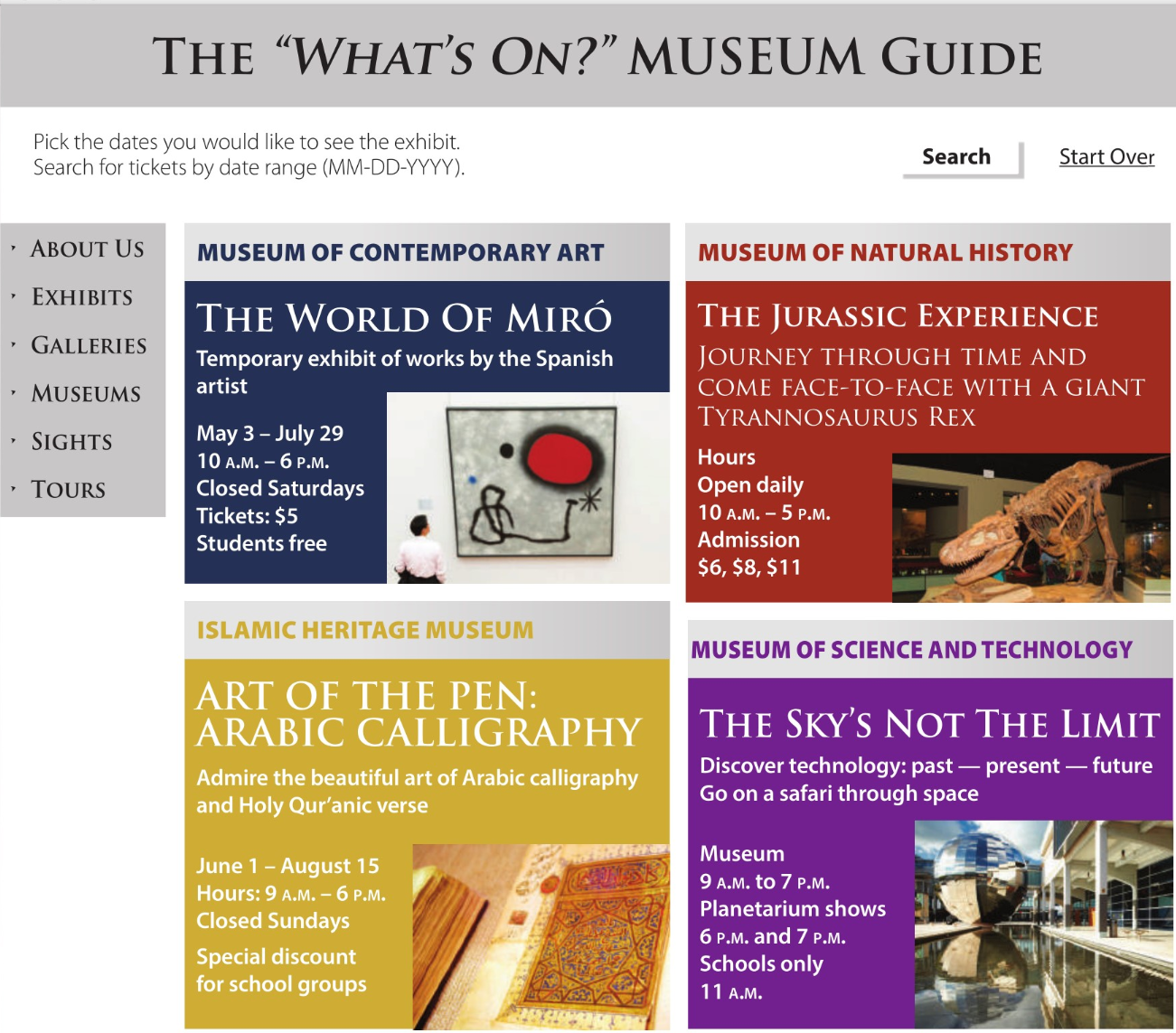 7.Where can you see calligraphy?
Islamic Heritage Museum
8.Where can you learn about space?
Museum of Science and Technology
9.Which exhibits are temporary?
The World of Miró, Art of the Pen: Arabic Calligraphy
SG2 U6
Page 50
Museum exhibits
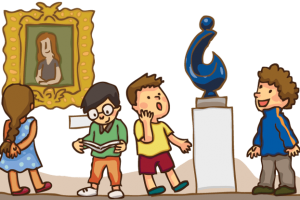 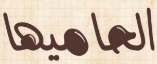 A museum is an institution that cares for (conserves) a collection of artifacts and other objects of artistic, cultural, historical, or scientific importance. Many public museums make these items available for public viewing through exhibits that .
A museum is a building in which we see objects of artistic, cultural, historical and scientific interest. These things are kept here for the public. It is a treasure house of great knowledge.
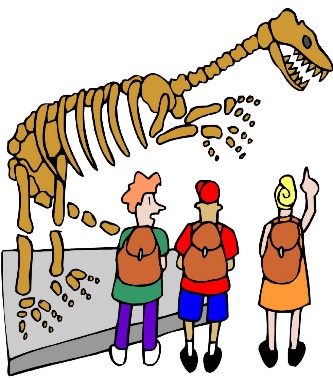 Four reasons to visit a museum
1. Museums make you feel good
a recent study  finds that people are happier when they spend money on experiences rather than material purchases. Experiences are shown to create more happiness than material goods
2.Museums make you smarter
The primary role of museums is to engage and educate the community. 
3. Museums inspire
Museums provide inspiration through personal connections with visitors. These kinds of personal memories created at museums do not expire. 
4.Museums are a great way to spend time with friends and family.
Museums provide a great excuse to spend time with friends and family in a positive way. Personal connections can be made with museums and also with family members during visits.
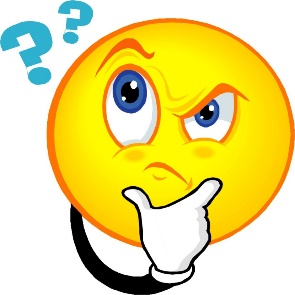 SG2 U6
Page 50
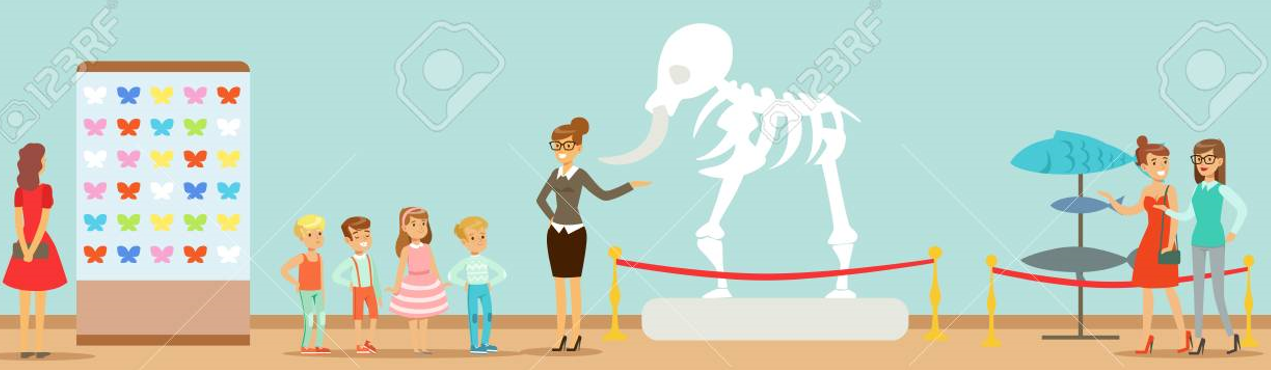 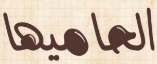 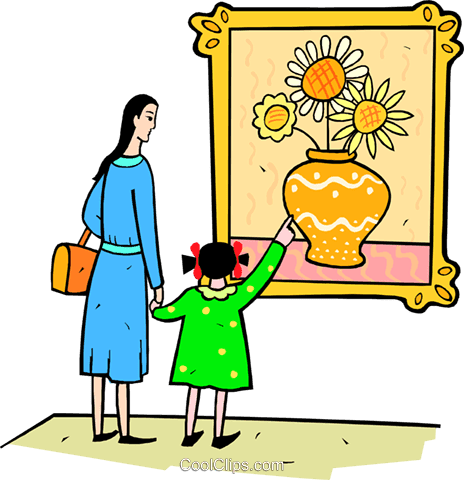 Which museum exhibits are interesting for you? Why
Which exhibits interest you? Why?
Technology Exhibitions 
Healthcare Exhibitions   
Food Exhibitions   
Trade Exhibitions    
Consumer Exhibitions
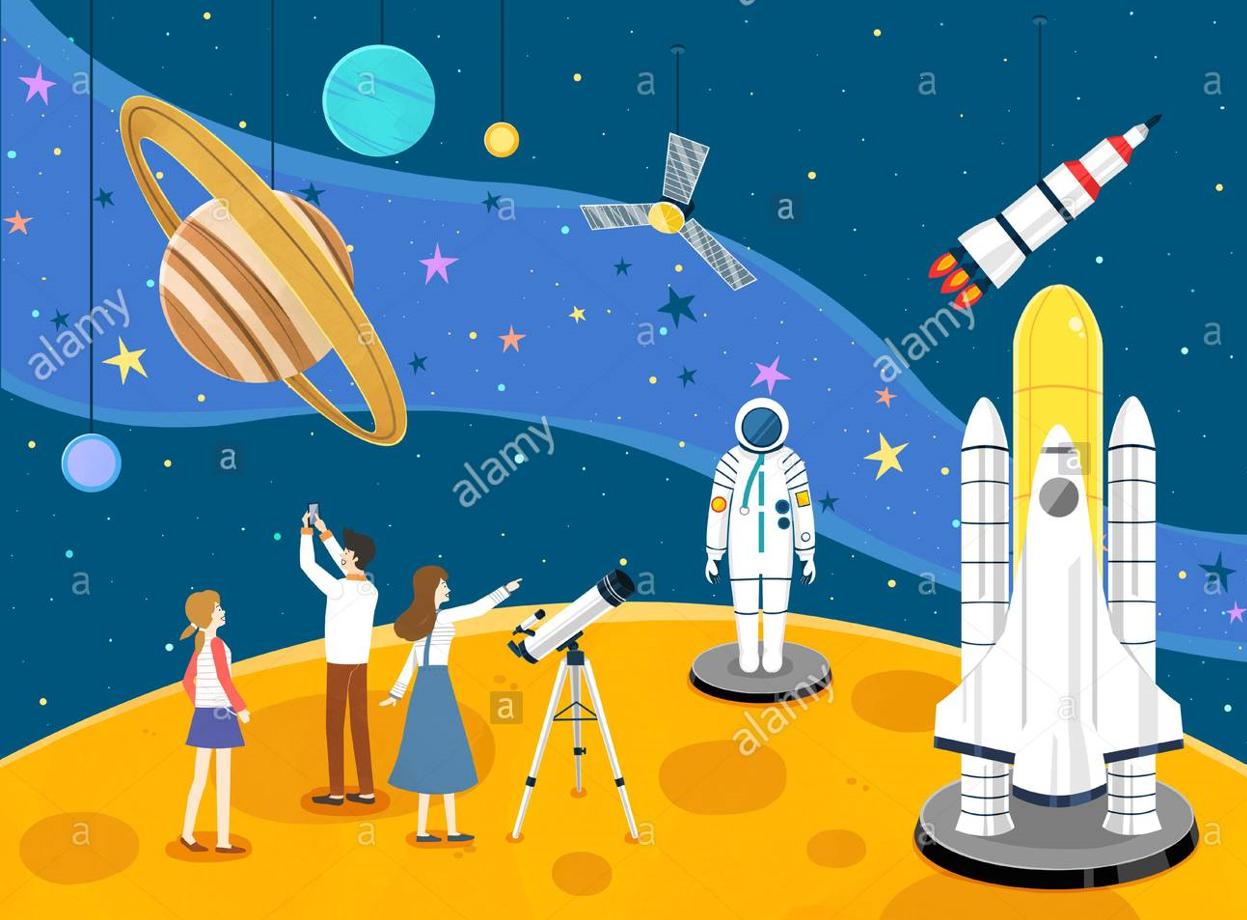 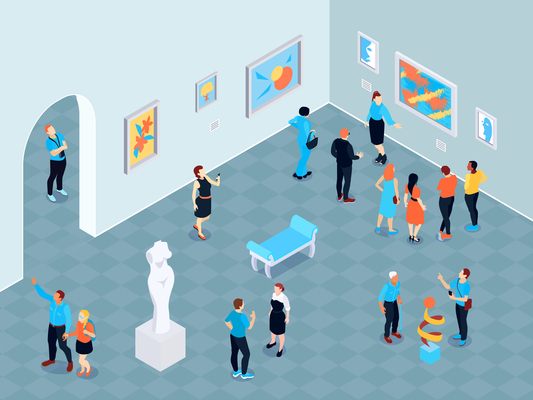 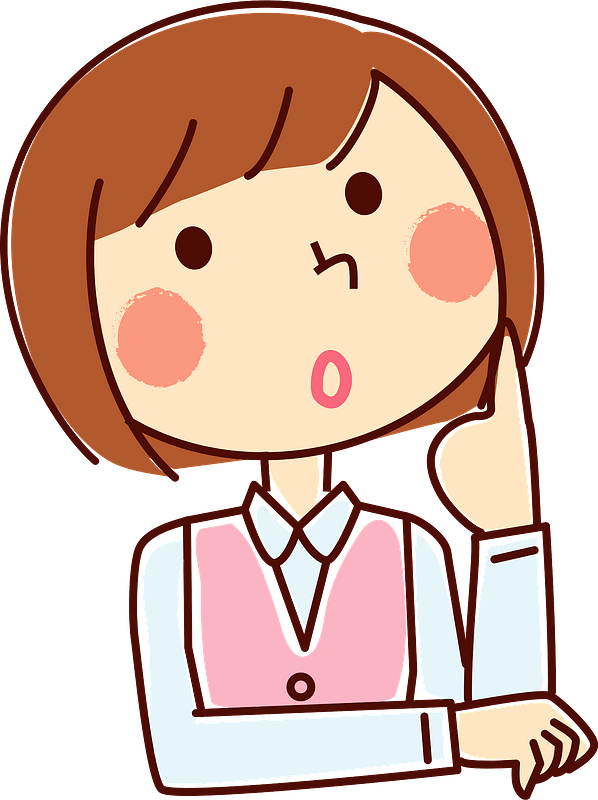 Unit:6
Wednesday 22\4\1444H
16th   November 2022
Listen and Discuss        What was It Like             SG2     page 50 & 51
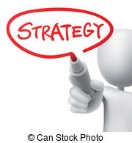 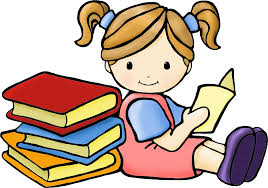 Anticipation guide
Listen and Discuss
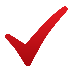 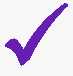 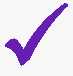 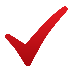 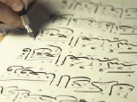 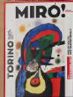 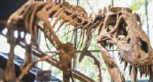 https://www.liveworksheets.com/tq3257708ir
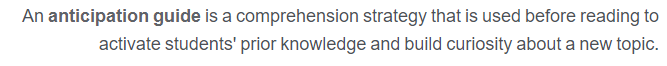 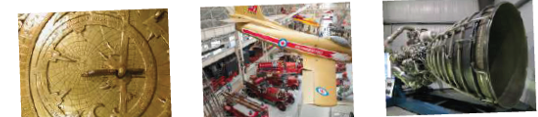 T. Noureyah Alghamdi
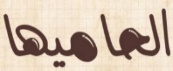 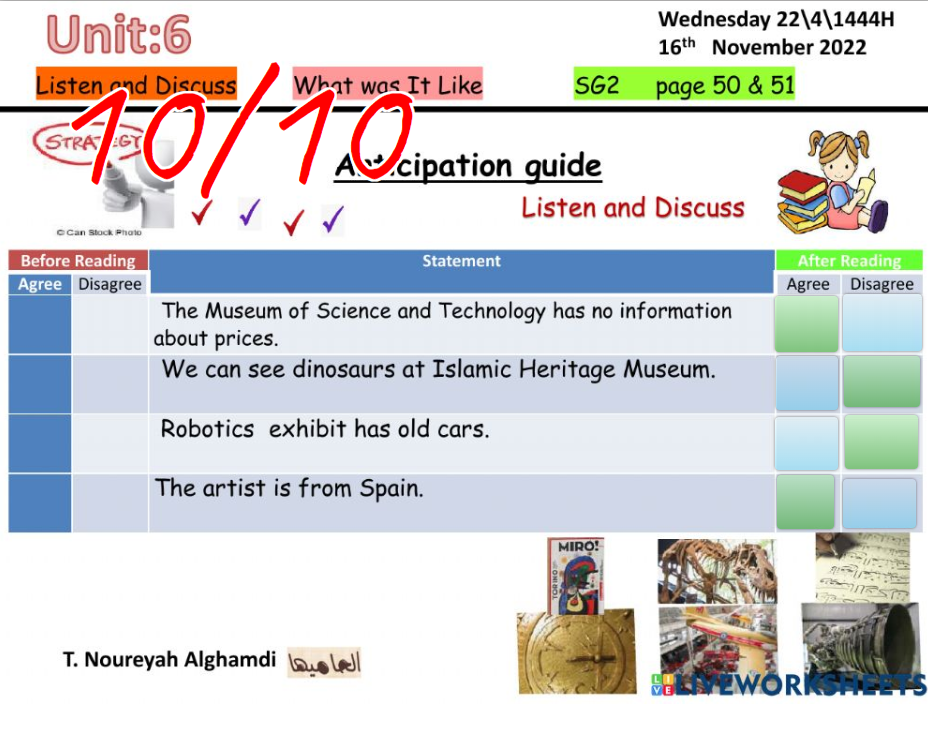 https://www.liveworksheets.com/tq3257708ir
SG2 U6
Page 50
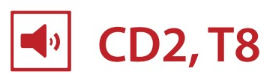 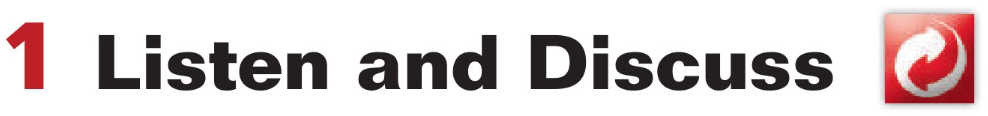 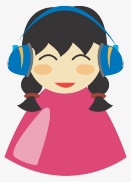 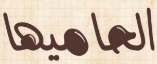 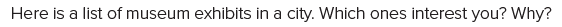 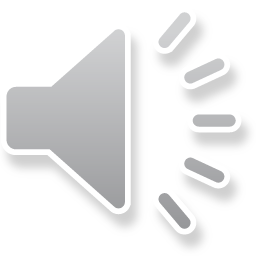 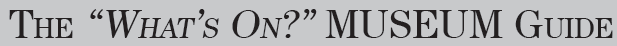 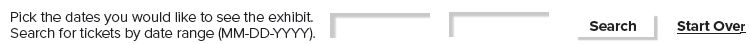 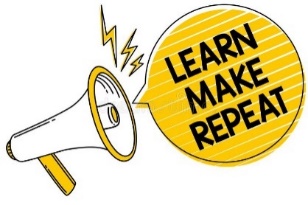 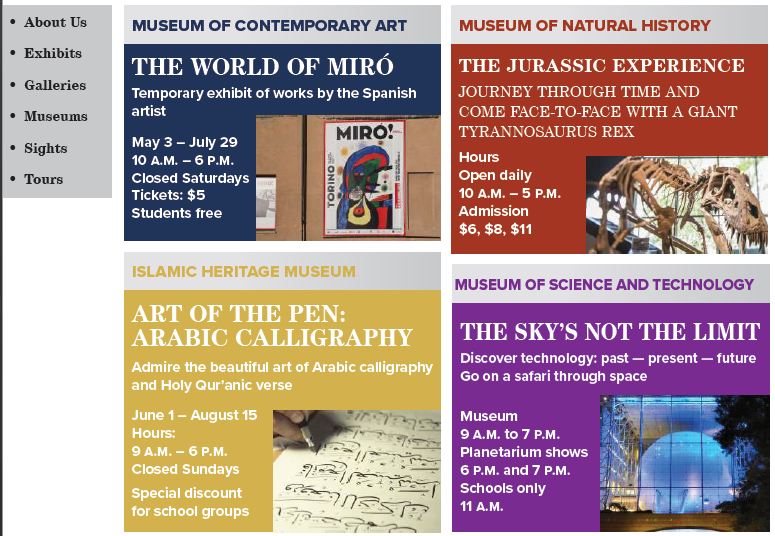 Repeat the 
phrases chorally and individually.
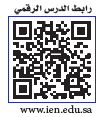 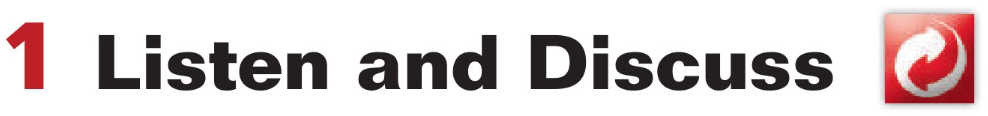 SG2 U6
Page 51
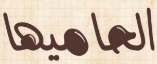 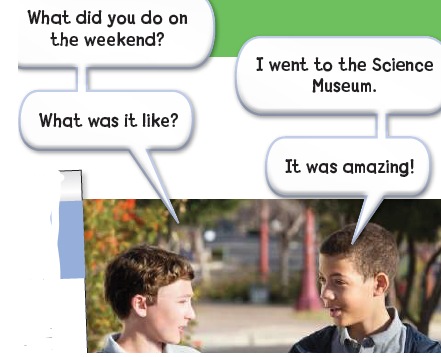 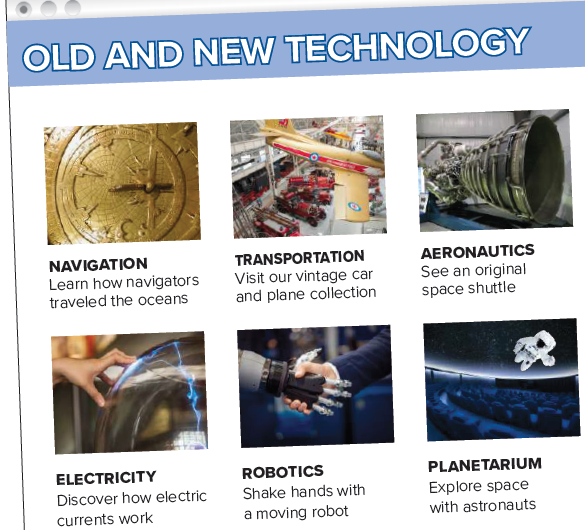 SG2 U6
Page 50
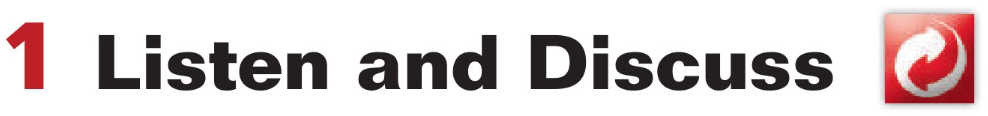 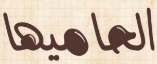 After listening
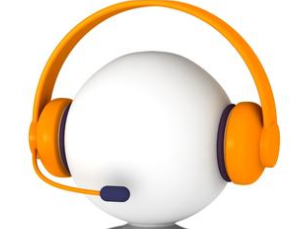 1.Which museum has no information about prices?
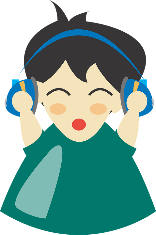 Museum of Science and Technology
Look at the web page on page 49.
Answer the questions the following:
1.What kind of technology exhibits can you see at the Science Museum?
navigation, transportation, aeronautics, electricity, robotics, planetarium
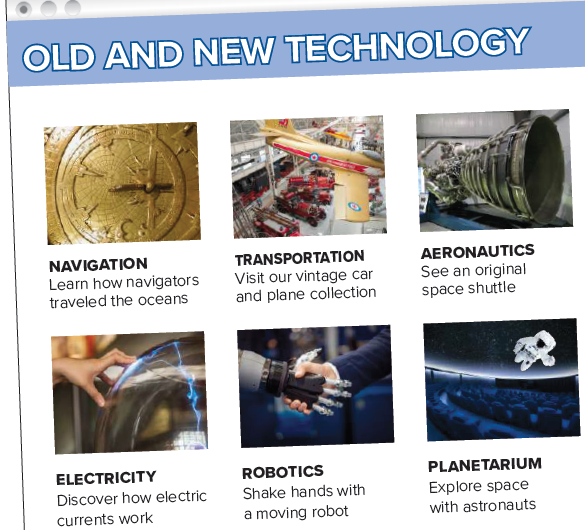 Transportation
2.Which exhibit has old cars?
3.Which exhibits interest you? Why?
4.What are the two people talking about?
5. What did Mike do? Did he like it?
SG2 U6
Page 51
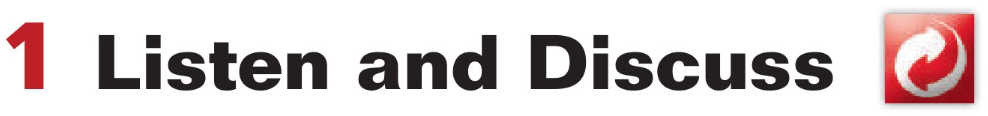 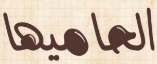 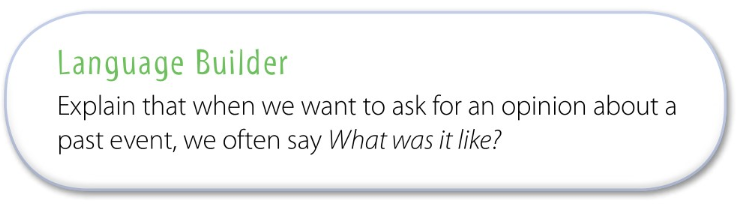 SG2 U6
Page 51
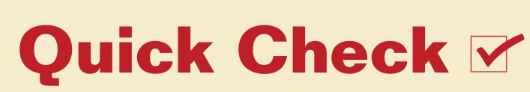 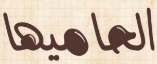 Locate where the information about admission prices is in each advertisement. 
Then have them look for specific information about student prices.
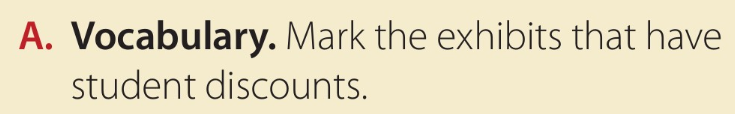 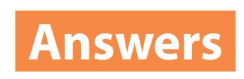 The World of Miró, Art of the Pen: Arabic Calligraphy, and perhaps 
the Natural History Museum
SG2 U6
Page 51
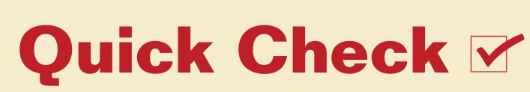 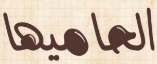 1.How many different museums are there?
four
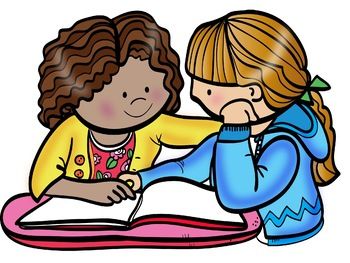 2.What is the name of the boy in the conversation?
Mike
3.What are he and his friend talking about?
what Mike did on the weekend?
Work alone to answer the rest of the questions and check answers with a partner.
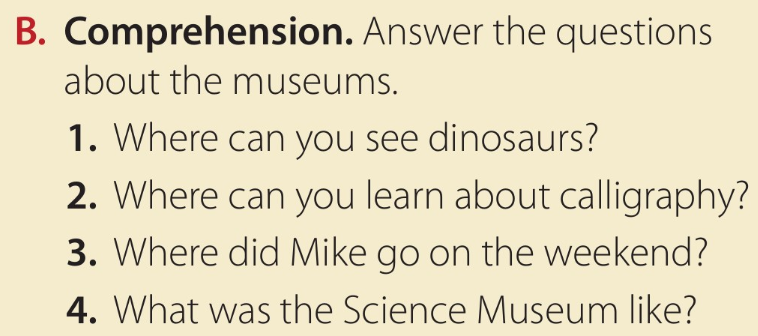 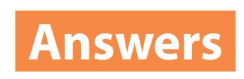 1.You can see dinosaurs at the Museum of Natural History.
2.You can learn about calligraphy at the Islamic Heritage Museum.
3.He went to the Science Museum.
4.It was amazing.
SG2 U6
Page 50
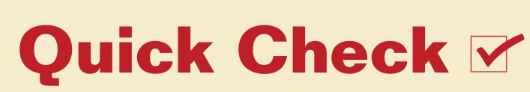 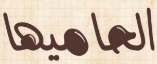 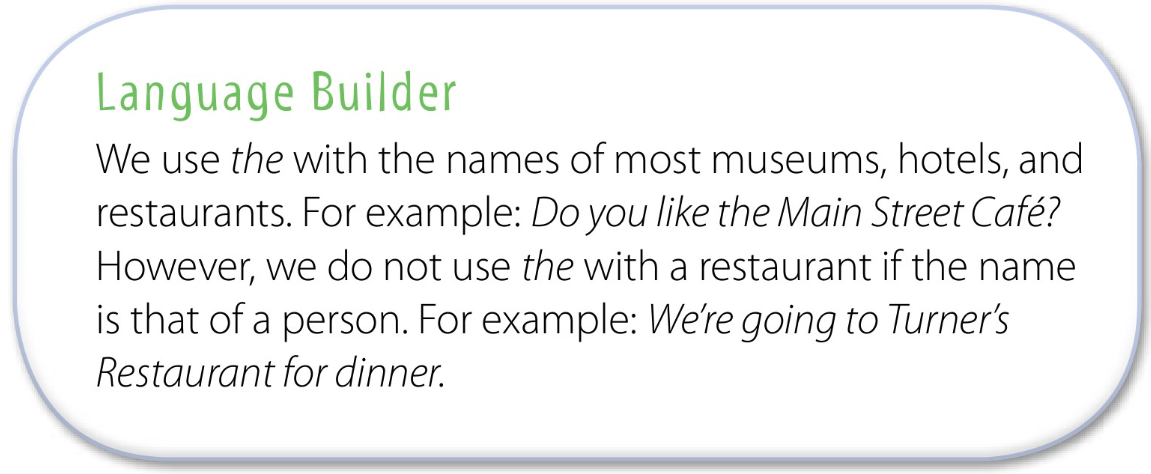 SG2 U6
Page 50
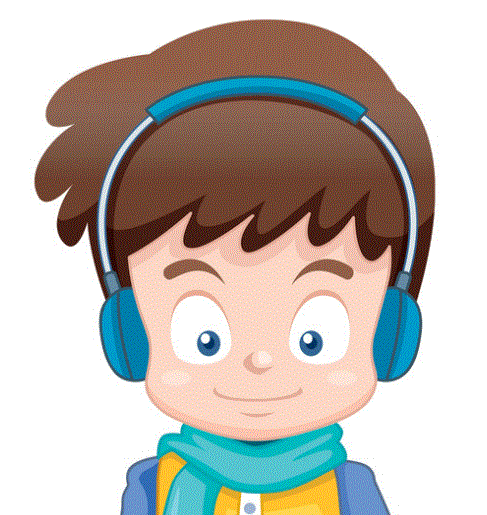 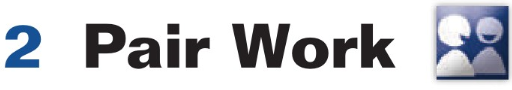 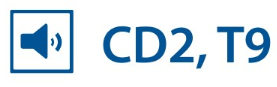 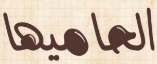 Take turns asking and answering the question
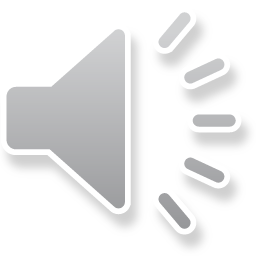 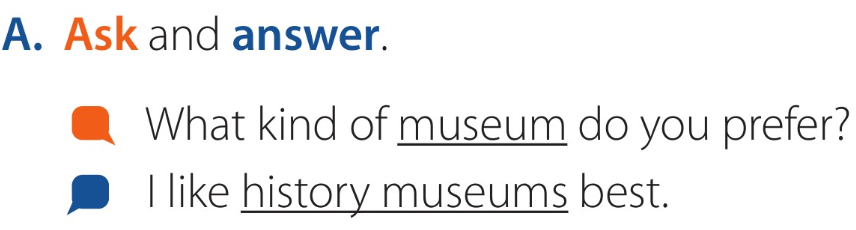 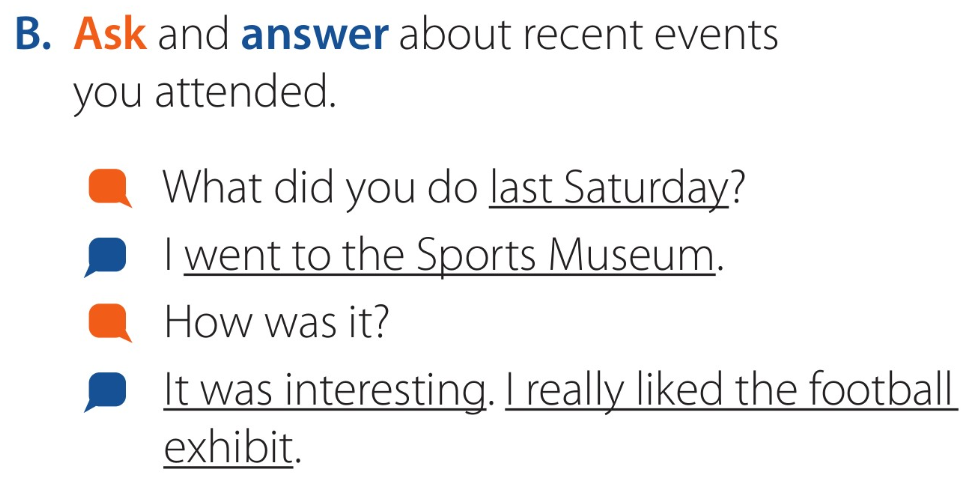 SG2 U6
Page 50
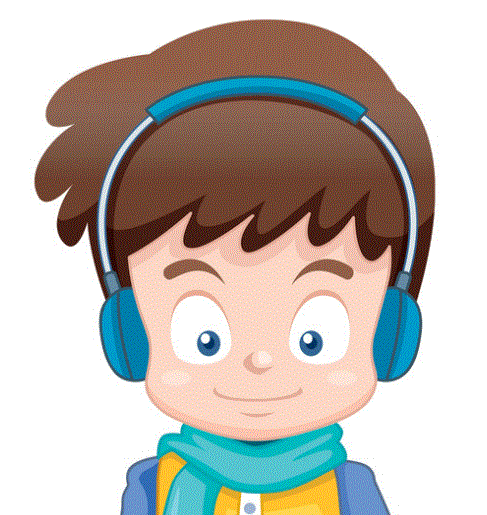 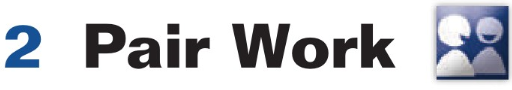 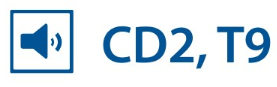 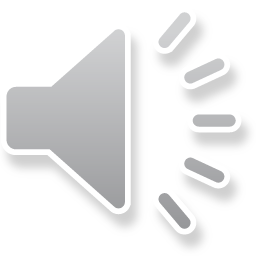 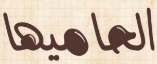 Making a substitution for the first question.
For example: 
What did you do last Thursday?
☺What’s another way to say How was it?
What was it like?
Practice the conversation in pairs.
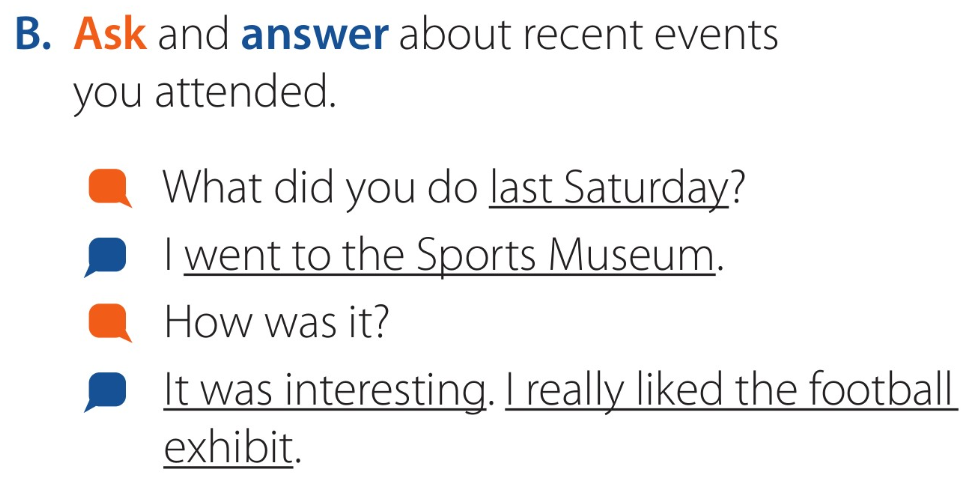 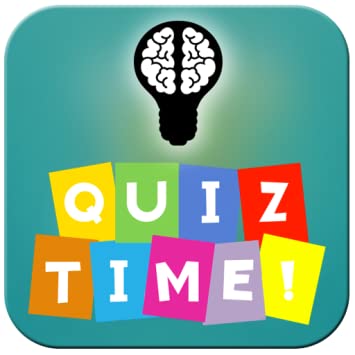 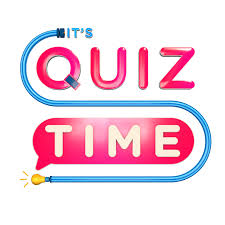 تجدون الرابط في اثراءات الدرس في الجدول
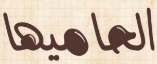 https://quizizz.com/join/quiz/5f9d93d3d34fc0001c7df0a3/start?studentShare=true
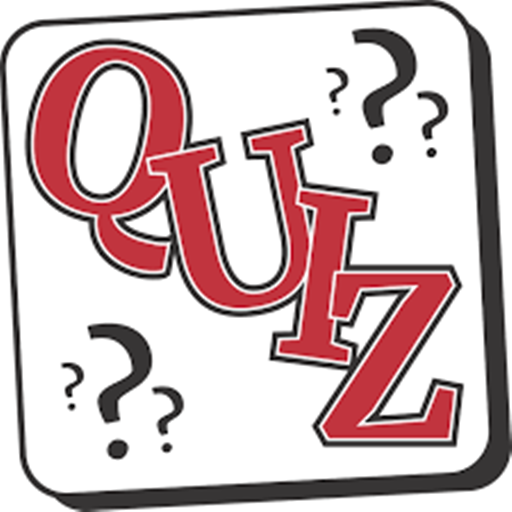 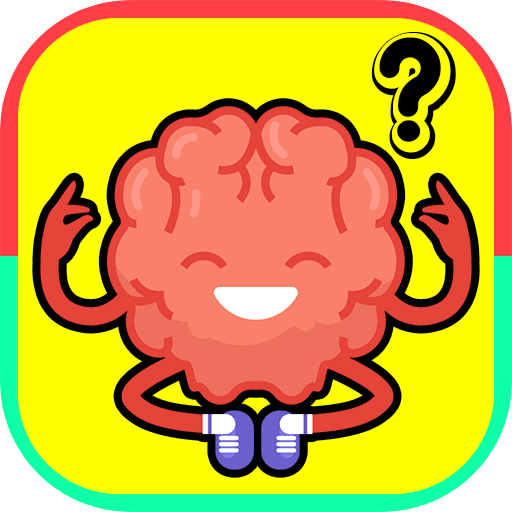 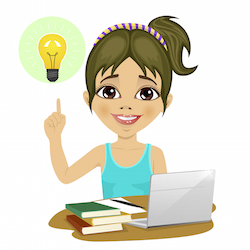 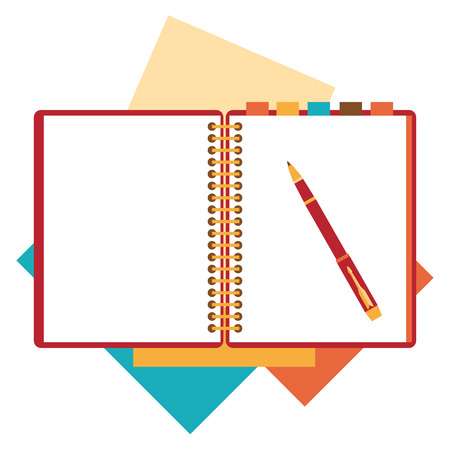 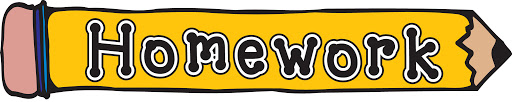 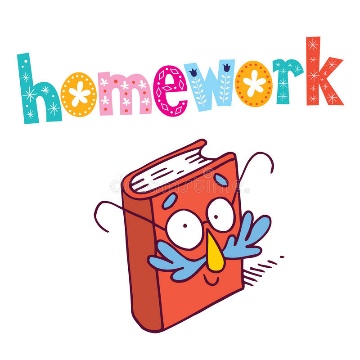 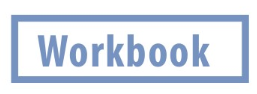 Assign page 209 for practice with the vocabulary of  
the unit.
Exercise -A
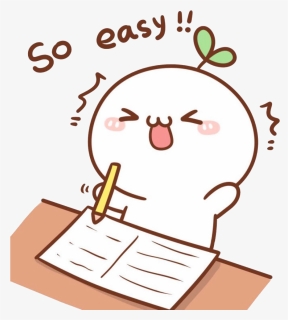 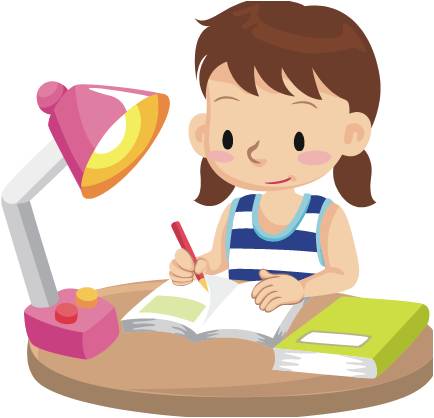 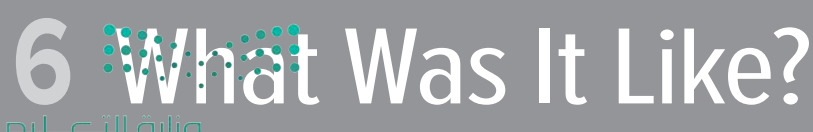 Page 209
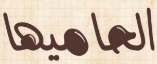 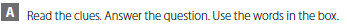 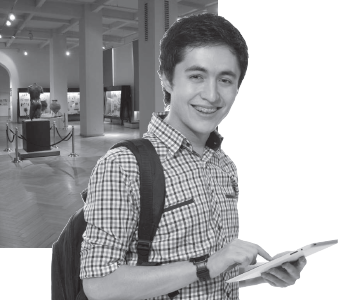 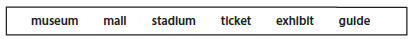 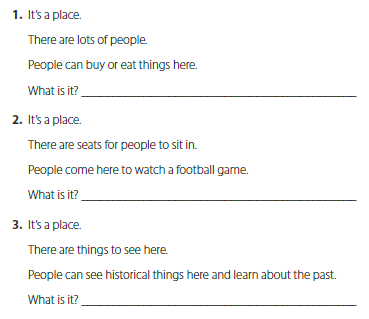 It’s a mall.
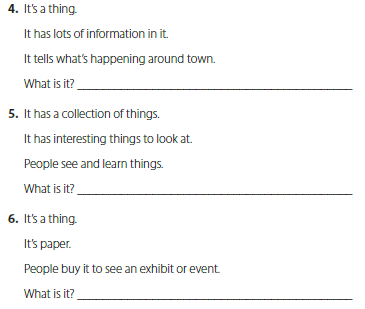 It’s a guide
It’s a stadium.
It’s an exhibit.
It’s a museum
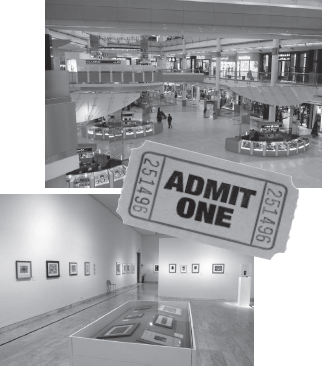 It’s a ticket
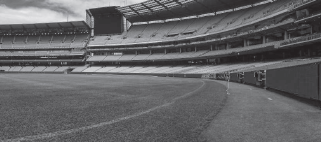 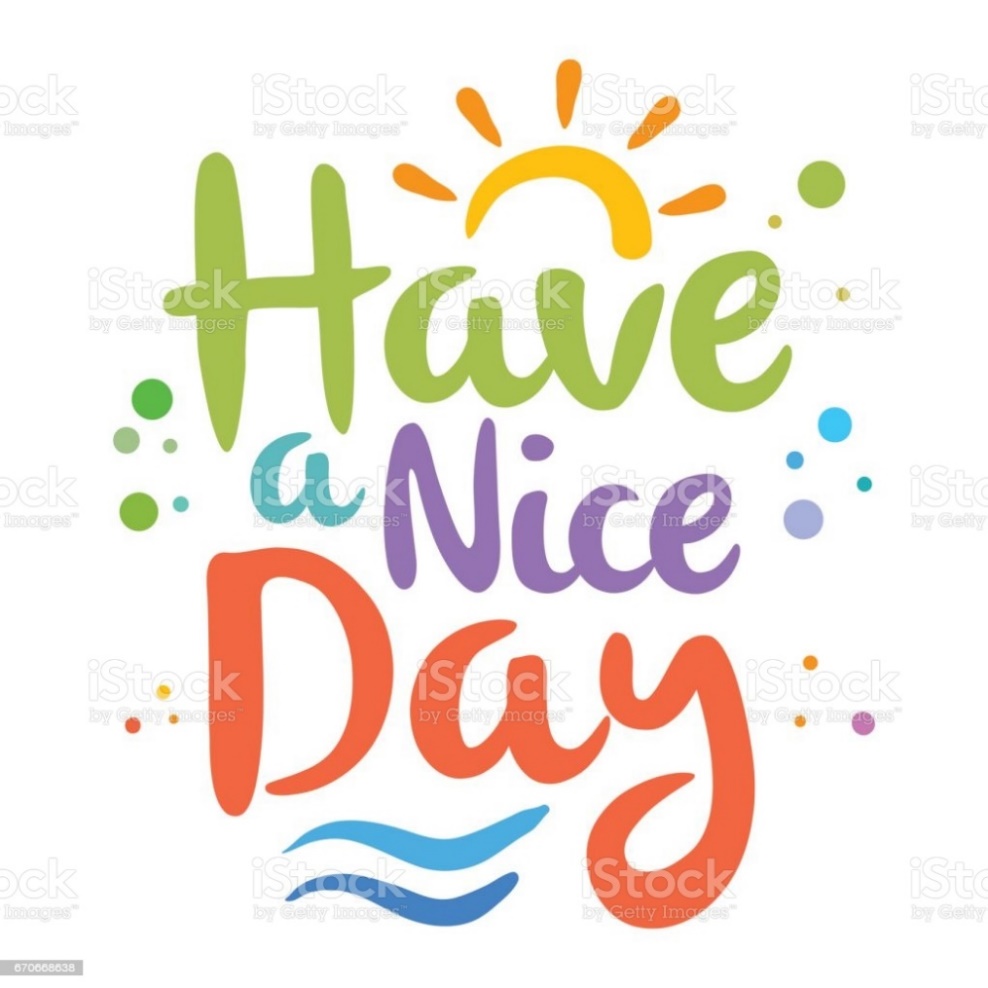 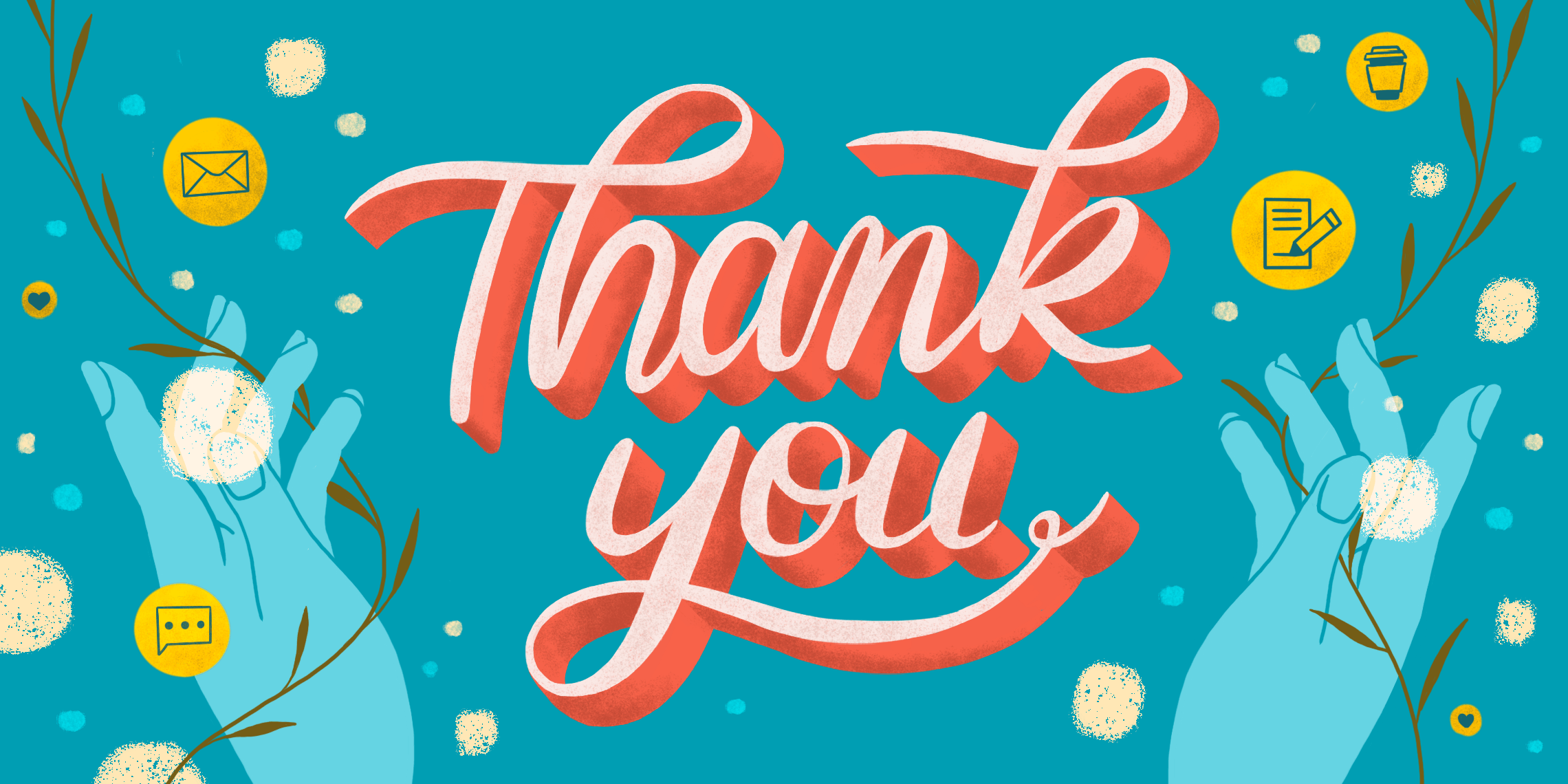 T.Noureyah Alghamdi
The end
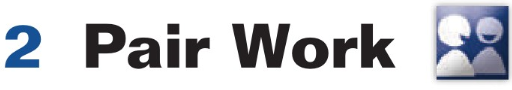 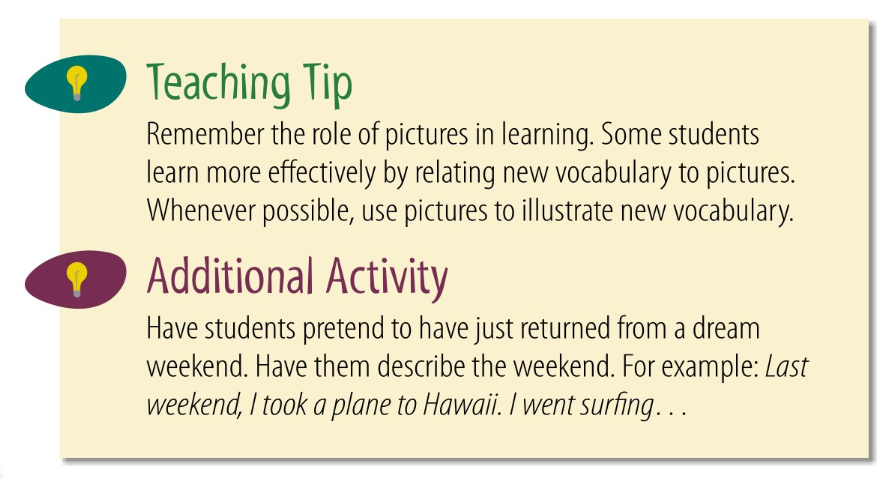 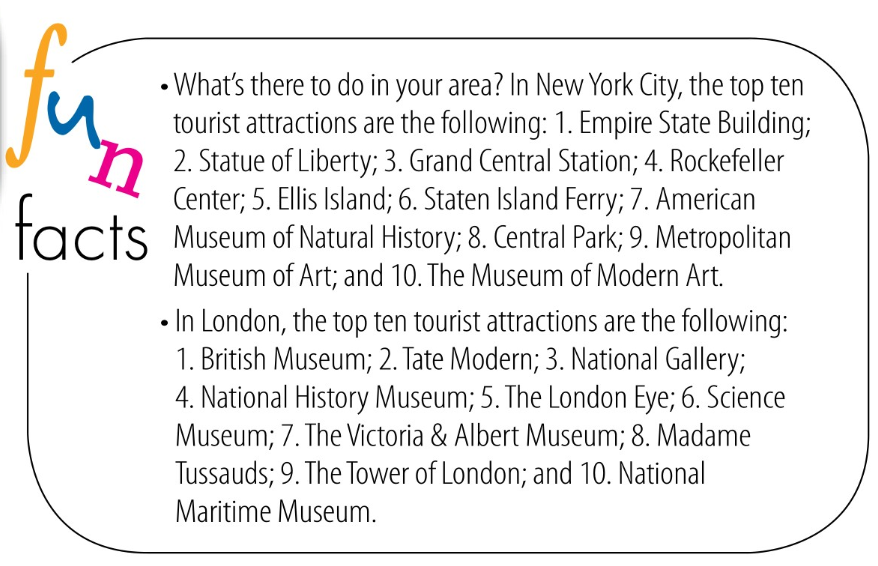